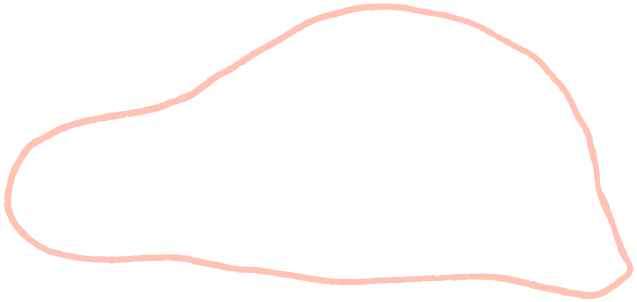 COMMUNITY ENGAGEMENT FELLOWSHIP
University of Pittsburgh Community Engagement Center / Bible Center Church
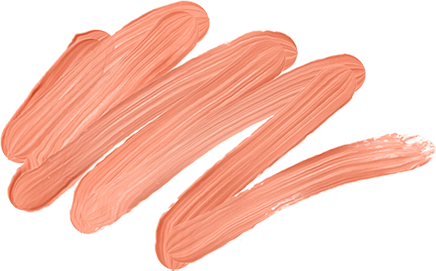 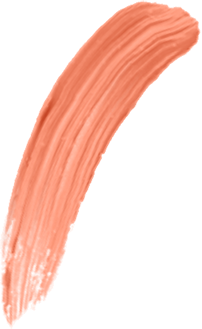 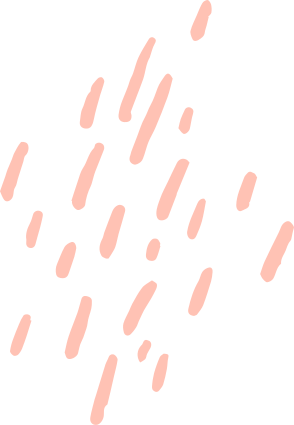 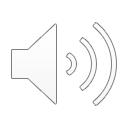 Kat Bakrania
[Speaker Notes: https://docs.google.com/spreadsheets/d/15rBD51c462sFcfulNj0QFYdfTnL7gx5unIPzHZFhSU4/edit#gid=2029492028]
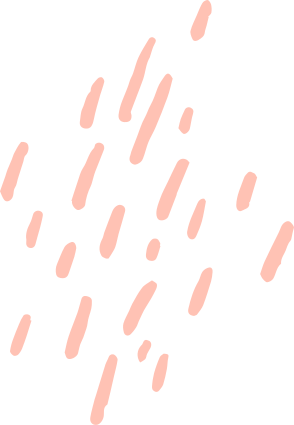 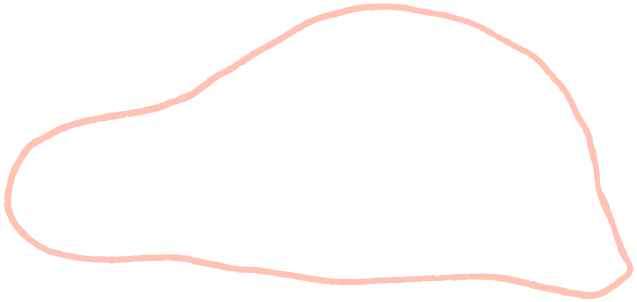 Pitt CEC in the Hill District
CAPACITY BUILDING
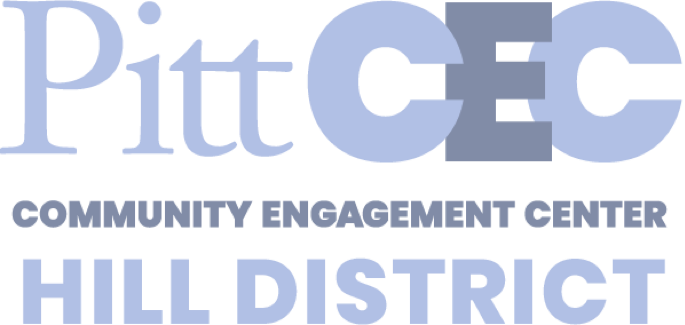 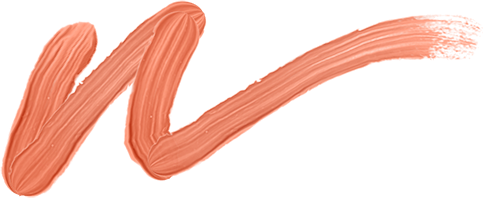 Neighborhood information, national STEAM programming examples, data collection, and more.
Fall 2019
COMMUNICATIONS
Graphic design work and social media.
DIRECT ENGAGEMENT
Community meetings and events.
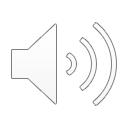 [Speaker Notes: https://docs.google.com/spreadsheets/d/15rBD51c462sFcfulNj0QFYdfTnL7gx5unIPzHZFhSU4/edit#gid=2029492028]
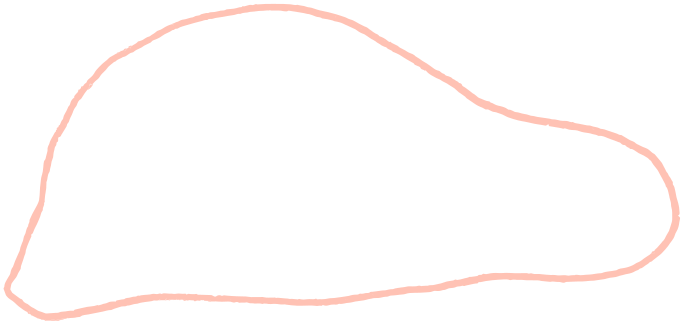 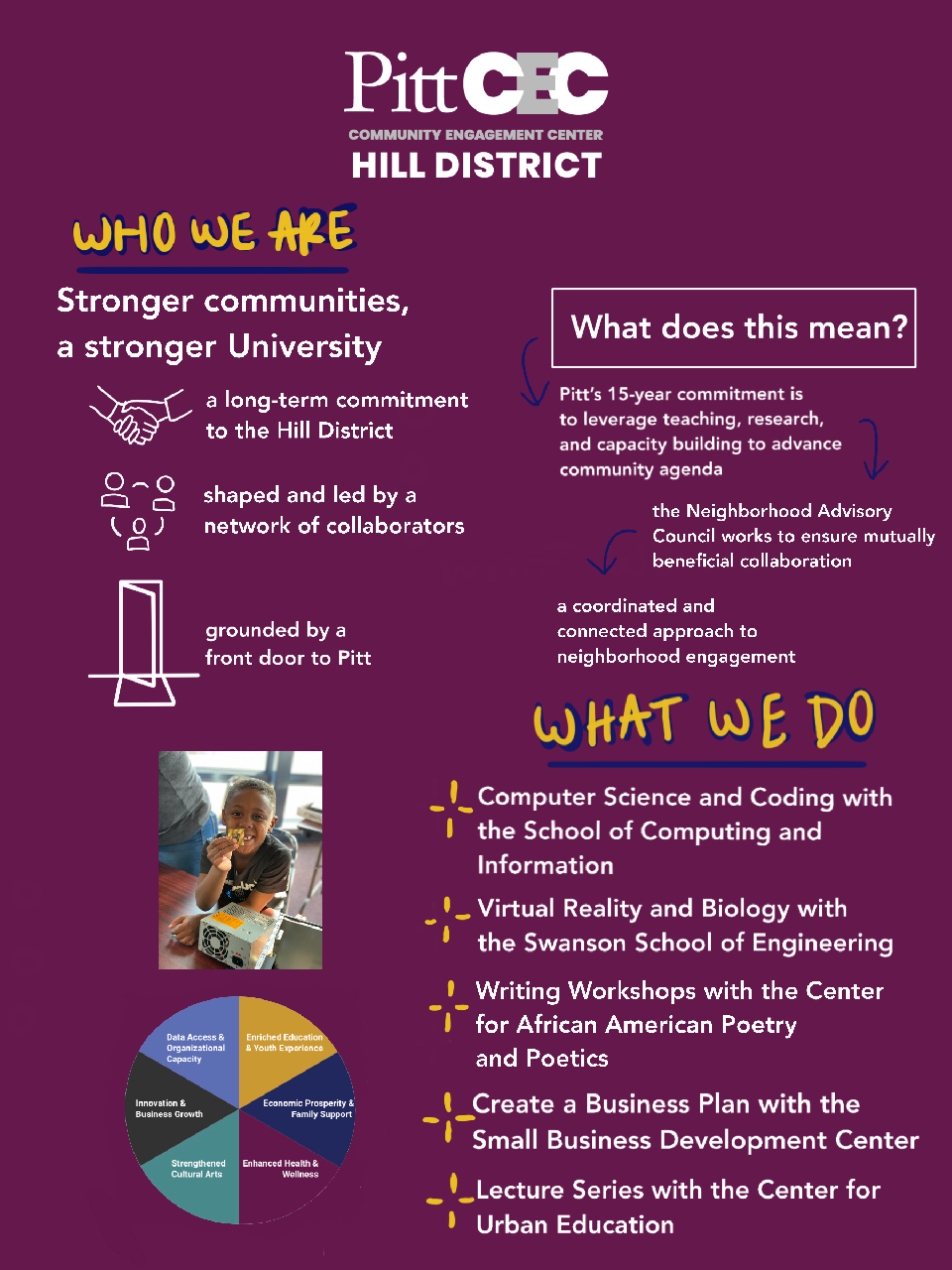 Flyer 
Examples
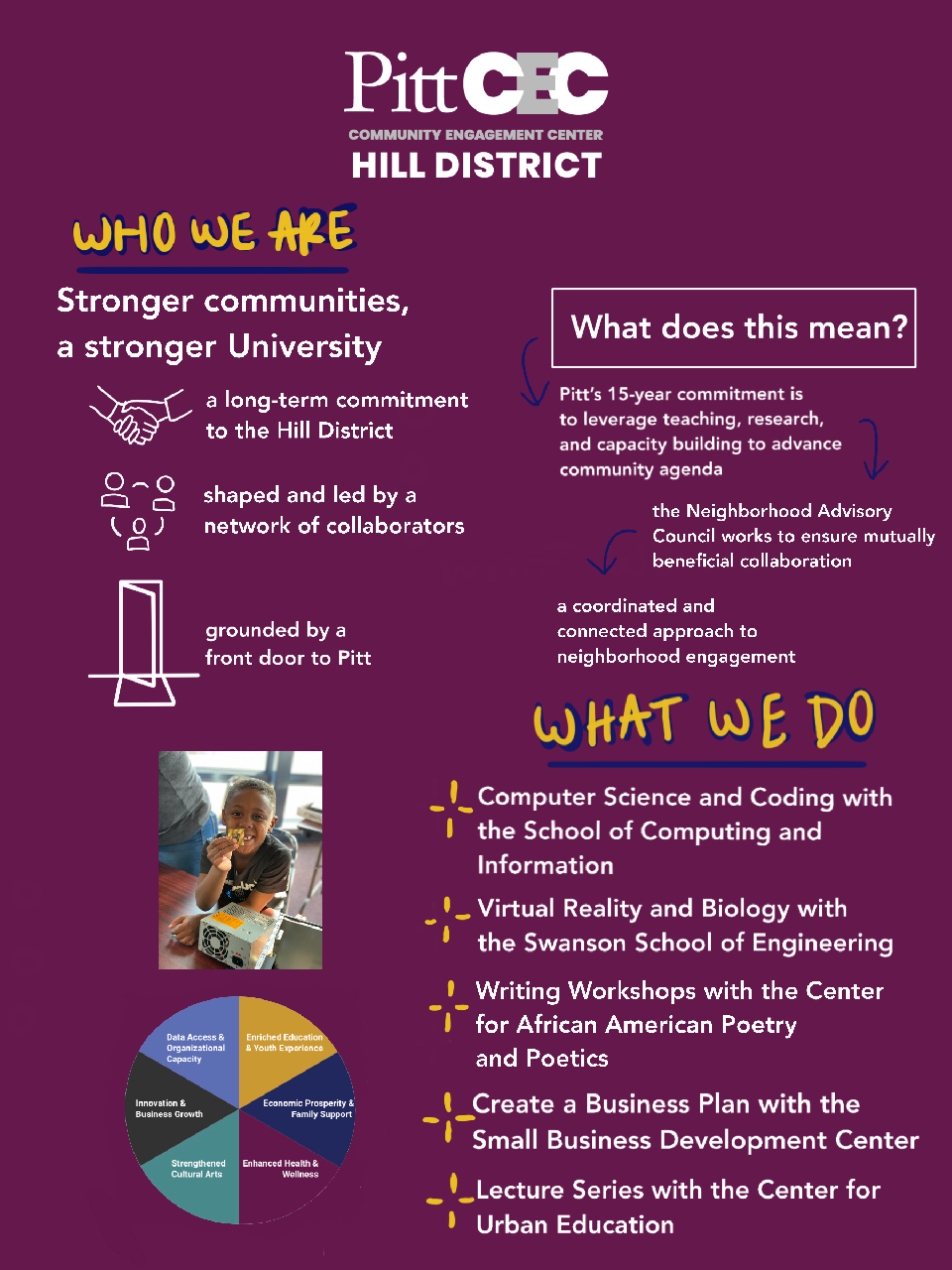 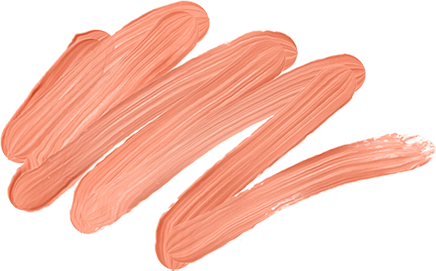 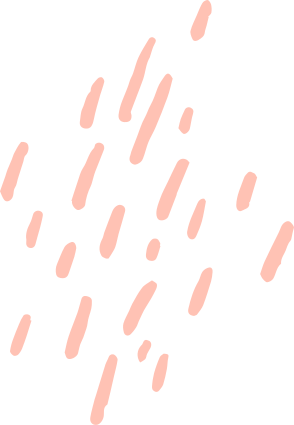 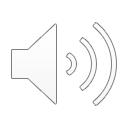 [Speaker Notes: https://docs.google.com/spreadsheets/d/15rBD51c462sFcfulNj0QFYdfTnL7gx5unIPzHZFhSU4/edit#gid=2029492028]
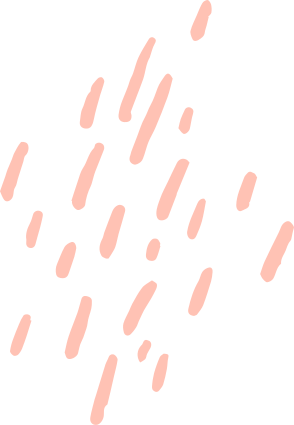 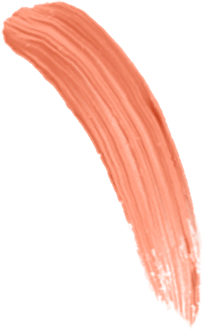 Bible Center Church: The Oasis Project
CAPACITY BUILDING
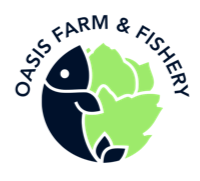 Grant support work, grant reports, foundation information gathering, and more.
PROGRAM ASSISTANCE
Spring 2020
Better Food Better Me
Oasis Farm & Fishery: Community Supported Agriculture; Field to Fork.
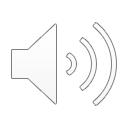 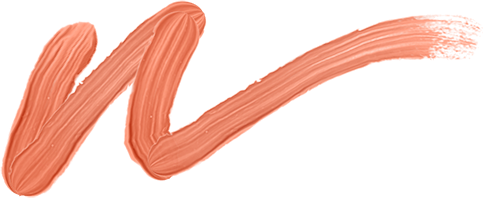 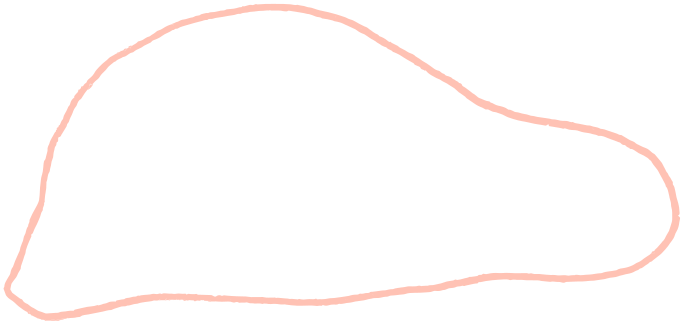 [Speaker Notes: https://docs.google.com/spreadsheets/d/15rBD51c462sFcfulNj0QFYdfTnL7gx5unIPzHZFhSU4/edit#gid=2029492028]
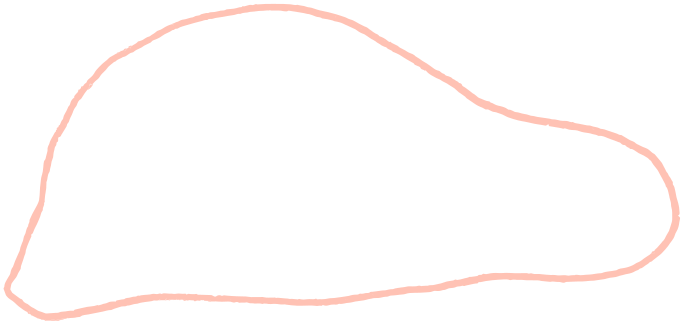 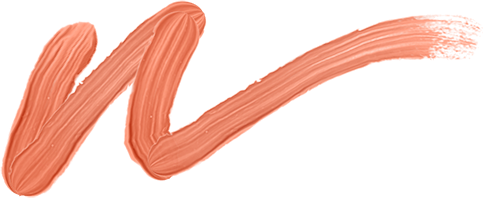 Takeaways
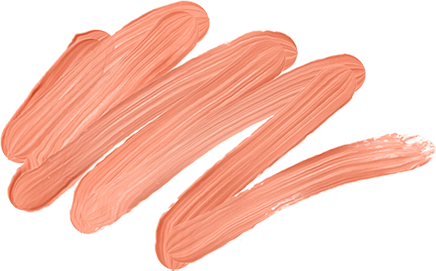 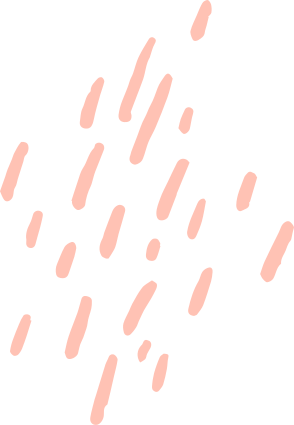 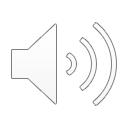 [Speaker Notes: https://docs.google.com/spreadsheets/d/15rBD51c462sFcfulNj0QFYdfTnL7gx5unIPzHZFhSU4/edit#gid=2029492028]
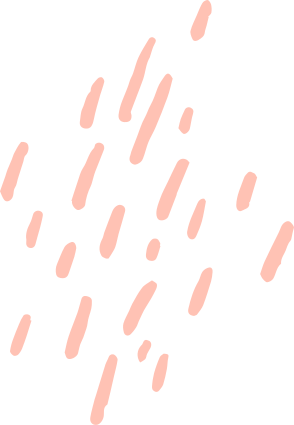 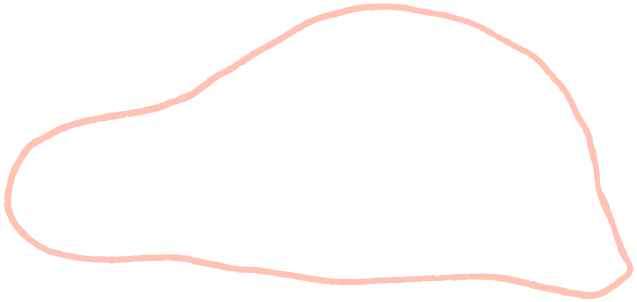 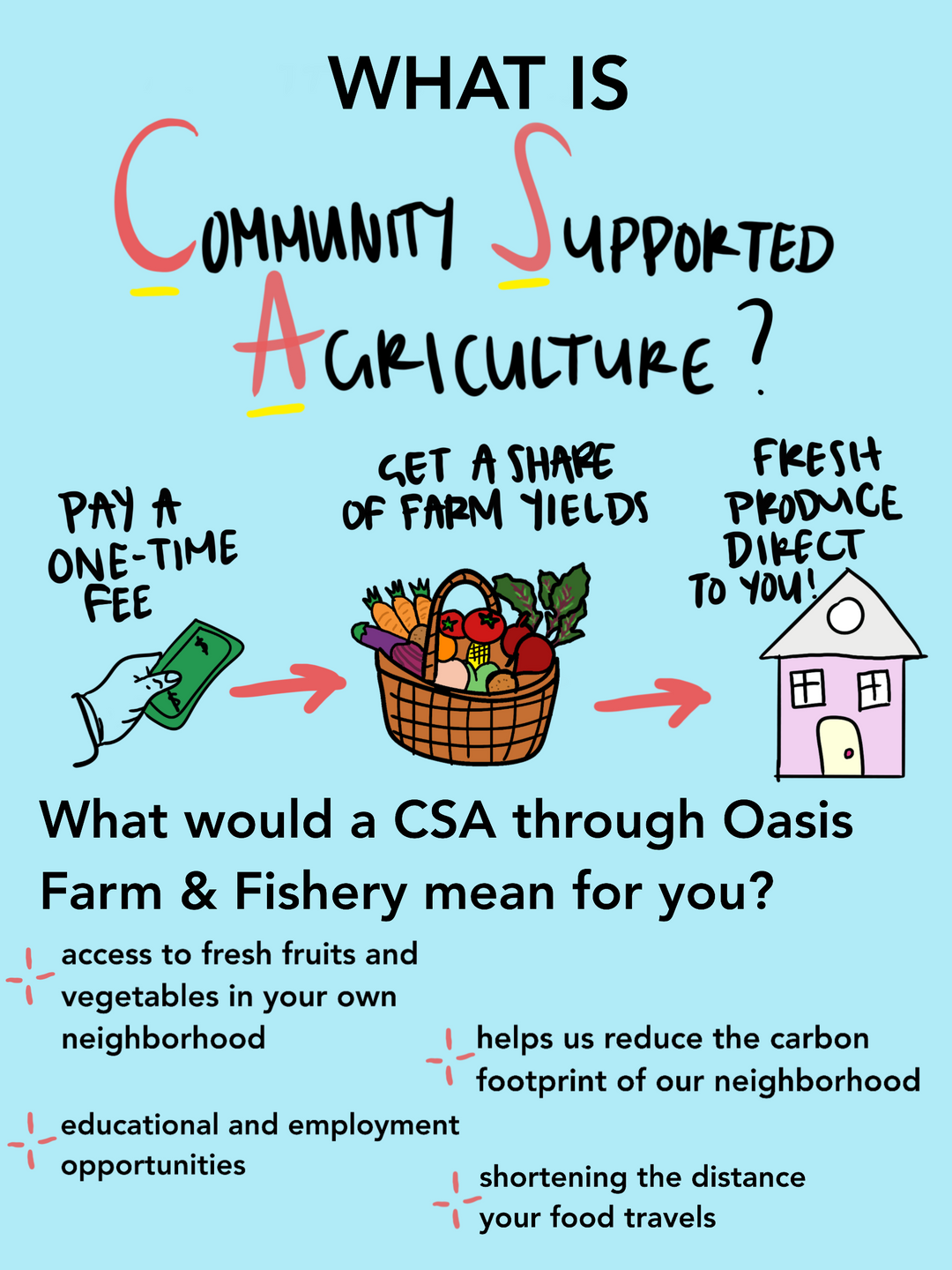 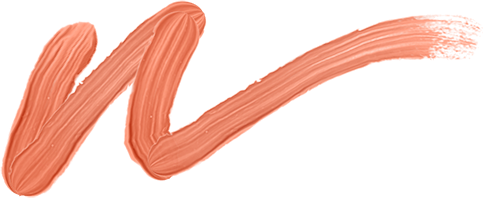 "H" Communities and need: Hazelwood Initiative, Hill District CEC, Bible Center.

There is always more to learn about the communities you serve.

Listen to understand, not just to respond.
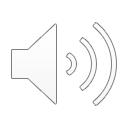 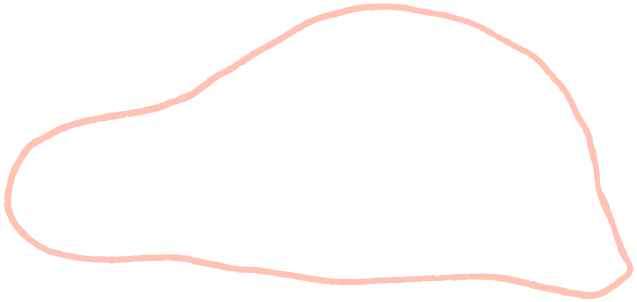 [Speaker Notes: https://docs.google.com/spreadsheets/d/15rBD51c462sFcfulNj0QFYdfTnL7gx5unIPzHZFhSU4/edit#gid=2029492028]
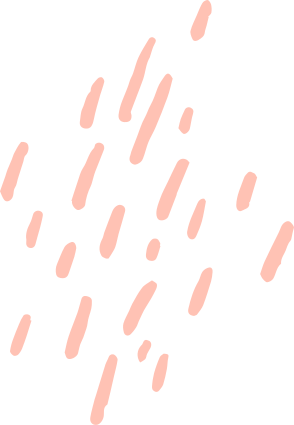 Thanks for your time!
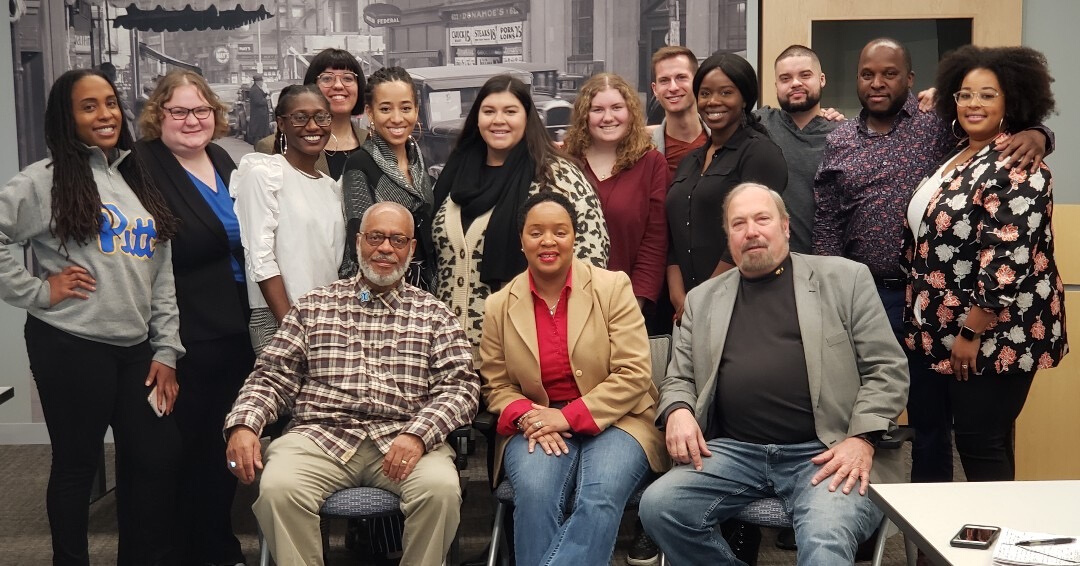 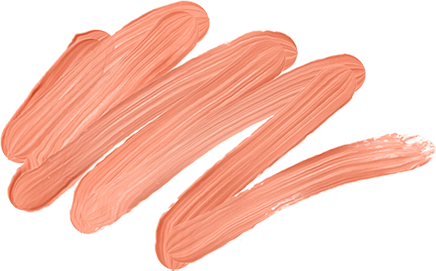 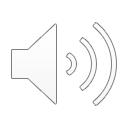 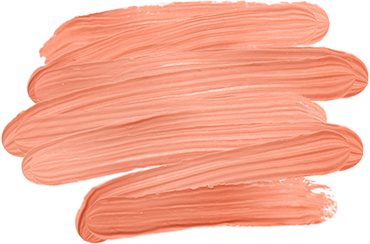 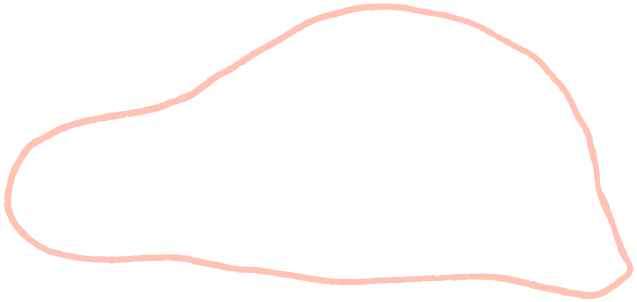 [Speaker Notes: https://docs.google.com/spreadsheets/d/15rBD51c462sFcfulNj0QFYdfTnL7gx5unIPzHZFhSU4/edit#gid=2029492028]